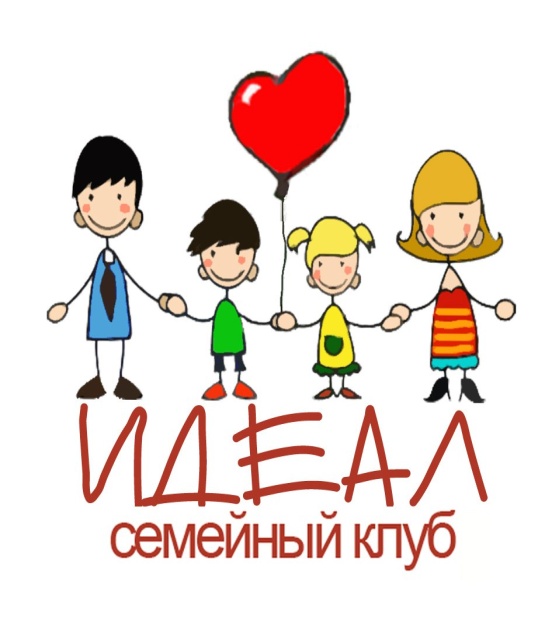 Семейный клуб  «ЛОгонёк» как форма взаимодействия учителя-логопеда и семьи.
Подготовил:
учитель-логопед  МБДОУ
«Детский сад № 62«Огонёк»
Комарова Н.С.
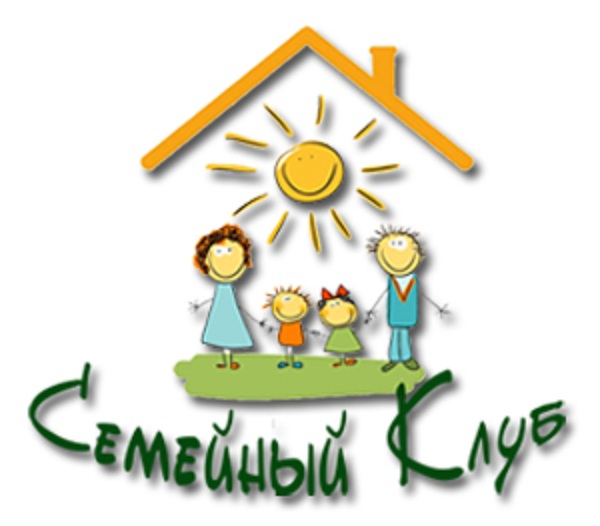 Тамбов
 2024
ЛОГОНЁК
[Speaker Notes: Инновационные формы и методы работы с родителями в ДОУ]
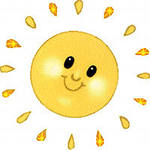 Направления работы [2]
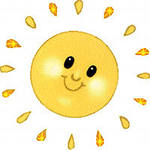 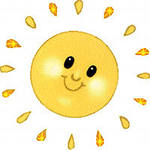 Информационно-аналитические [2]
Формы проведения:
Анкетирование, опросы.
«Дерево Вопросов».
«Почта доверия»
Индивидуальные беседы
Цель использования:
выявление интересов, потребностей, запросов родителей (законных представителей), уровня их педагогической грамотности.
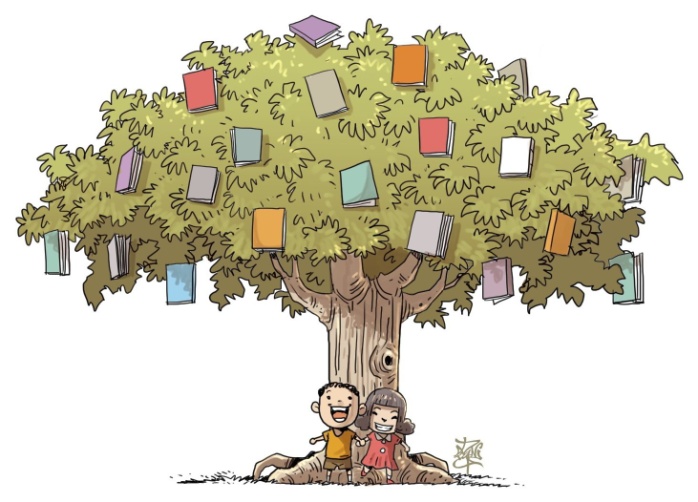 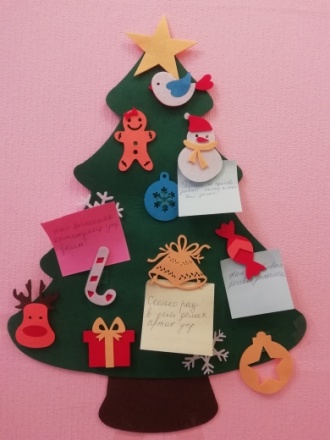 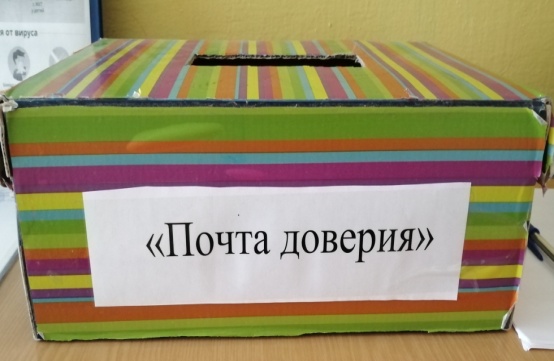 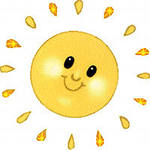 Наглядно-информационные [2]
Формы проведения:
Газеты, издаваемые для родителей
Дни открытых дверей
Открытые просмотры занятий и других видов деятельности
Буклеты
Библиотека
Цель использования:
ознакомление родителей с работой учителя-логопеда, особенностями коррекционно-развивающей работы.
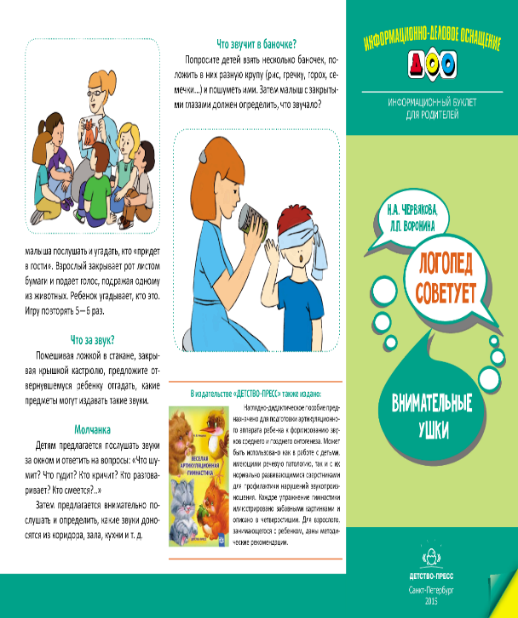 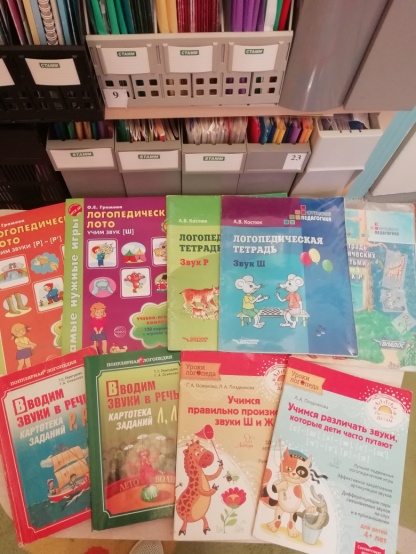 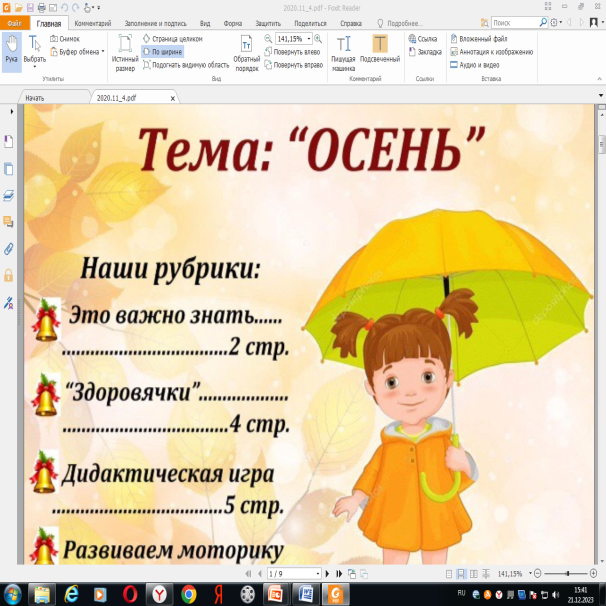 Познавательные [2]
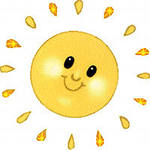 Формы проведения:

Семинары-практикумы.
Родительское собрание в форме  дискуссий – круглый стол.
4. Мастер классы
5. Логопедические гостиные
6. «Аукционы»
7. «Ток-шоу»
Цель использования:

формирование у родителей (законных представителей) практических  навыков.
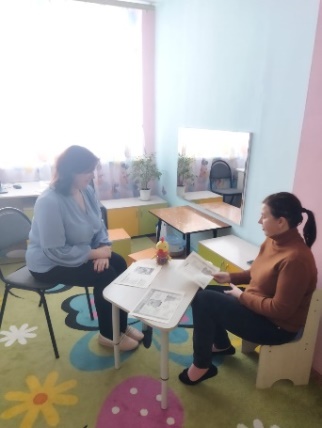 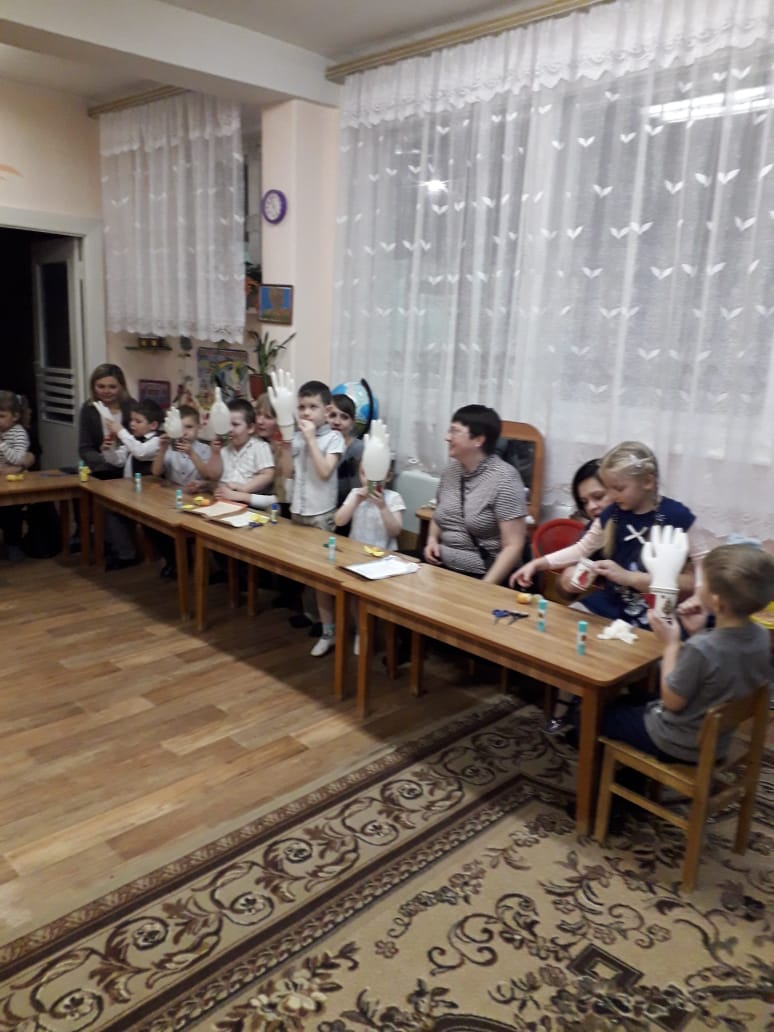 Досуговые [1]
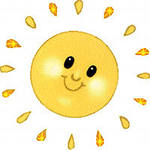 Цель использования:

развитие коммуникативных умений и навыков, закрепления пройденного материала.
Формы проведения:
совместные досуги, праздники.
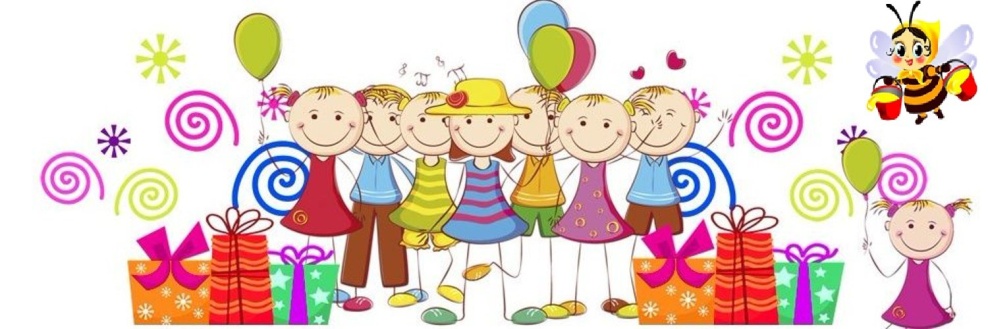 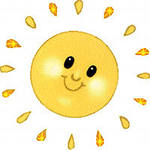 Итоги
Созданы оптимальные условия для формирования речевой активности каждого ребенка в семье.

  Повысилась логопедическая грамотность  и активность родителей (законных представителей) в вопросах речевого развития.

  Обогатился совместный детско-родительский игровой опыт.

Оказана консультативно-методическая помощь семьям и разработаны методические рекомендации для родителей (законных представителей).
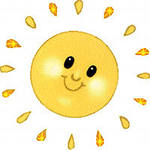 Список используемых источников
1. Доронова Т.В. Вместе с семьей: пособие по взаимодействию дошкольных образовательных учреждений и родителей. М.: Просвещение, 2005.
2. Зверева О. Л., Короткова Т. В. Общение педагога с родителями в ДОУ. М.: Сфера, 2009.
3. Солодянкина, О.В. Сотрудничество дошкольного учреждения с семьей: Пособие для работников ДОУ. М.: АРКТИ, 2004.
4. infourok.ru
5. yandex.ru. images
Спасибо за внимание!
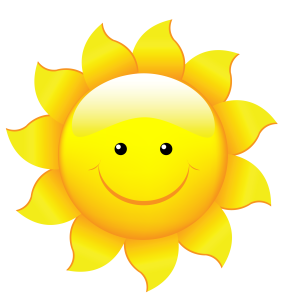